Webinaire du Centre de sexologie et couple de la Côte : 


La distance dans le couple


Jeudi 6 juin 2024 19h-20h par Zoom, inscriptions jusqu’au 3 juin 2024 (contacter yves.dufour@bluewin.ch, participation 5 CHF)
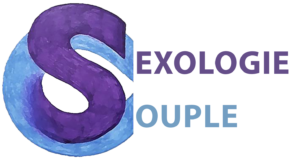 Intervenant : Yves DUFOURPsychologue FSP, THERAPEUTE DE COUPLE, SEXOLOGUE